CFD Simulations of Flows in Step-up Street Canyons
Soo-Jin Park1), Jae-Jin Kim1), Eric Pardyjak2), and Ji-Yoon Hong1)
1) Department of Environmental Atmospheric Sciences, Pukyong National University
2)  Department of Mechanical Engineering, University of Utah, Salt Lake City, U.S.A.
[Speaker Notes: 2장은 이상화된 도시협곡에서 반응성 오염물질 확산 특성 분석입니다.]
Numerical model set-up
Wind-tunnel experiment
Numerical domain
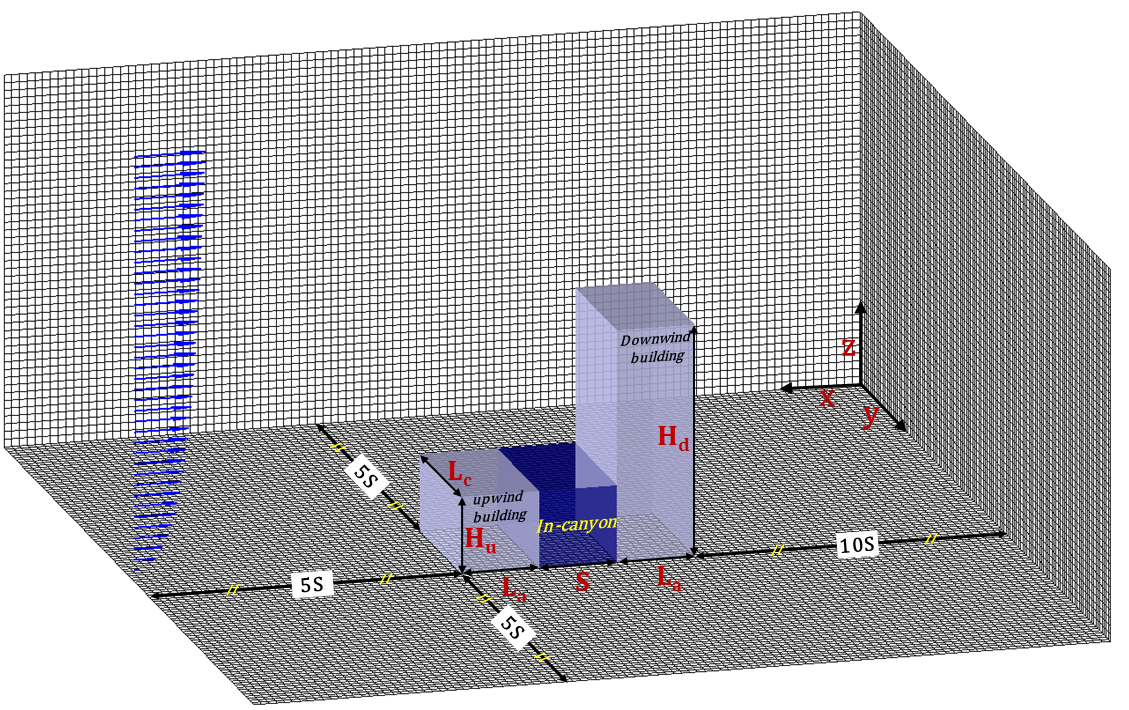 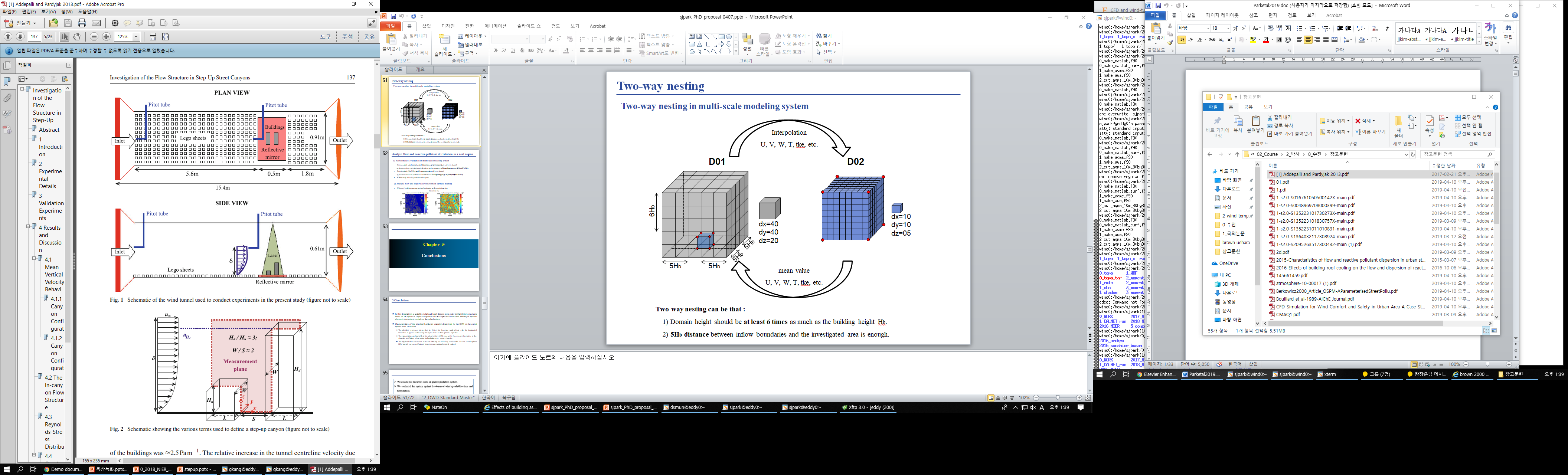 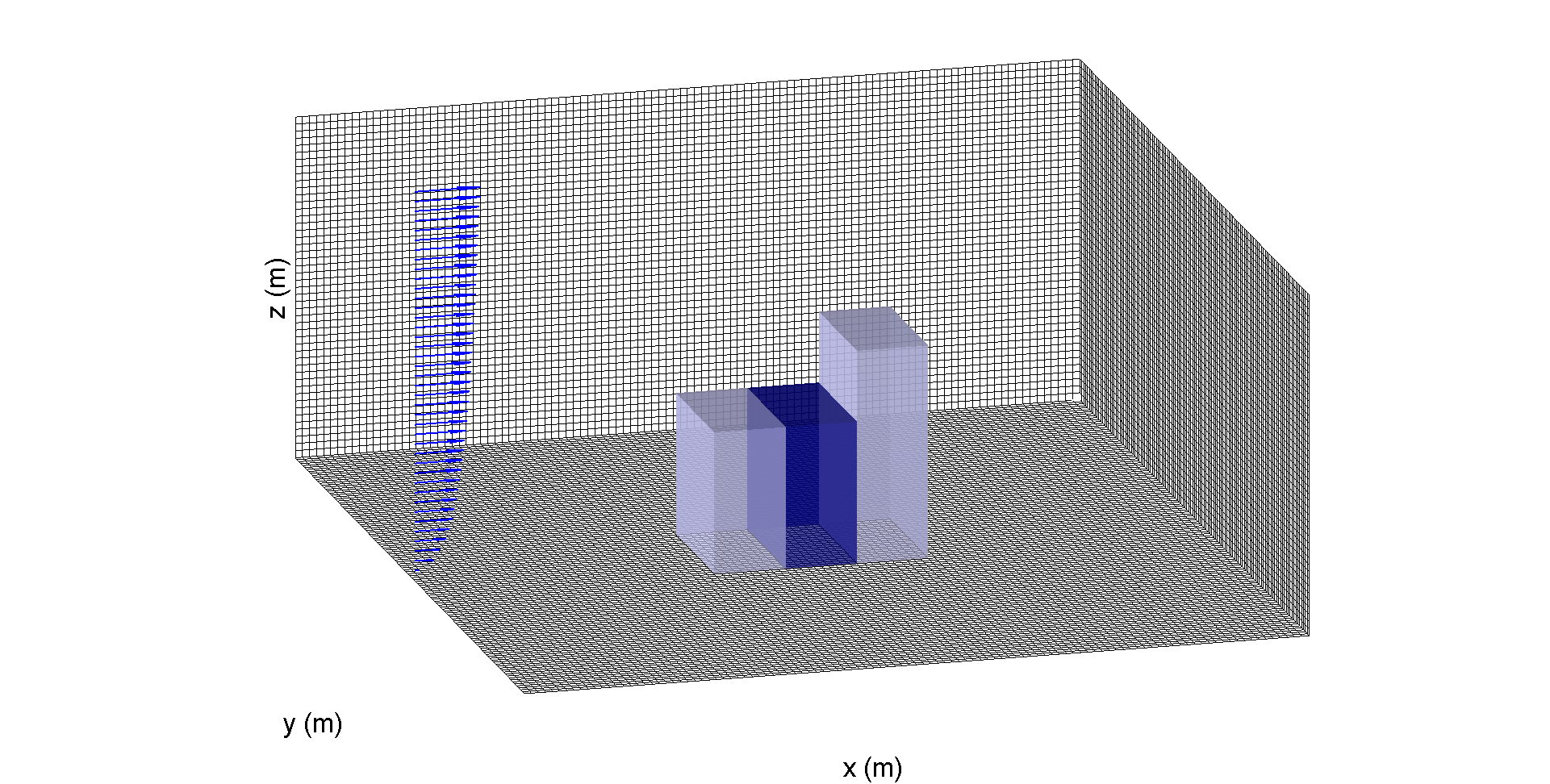 64 m
96 mm
64 mm
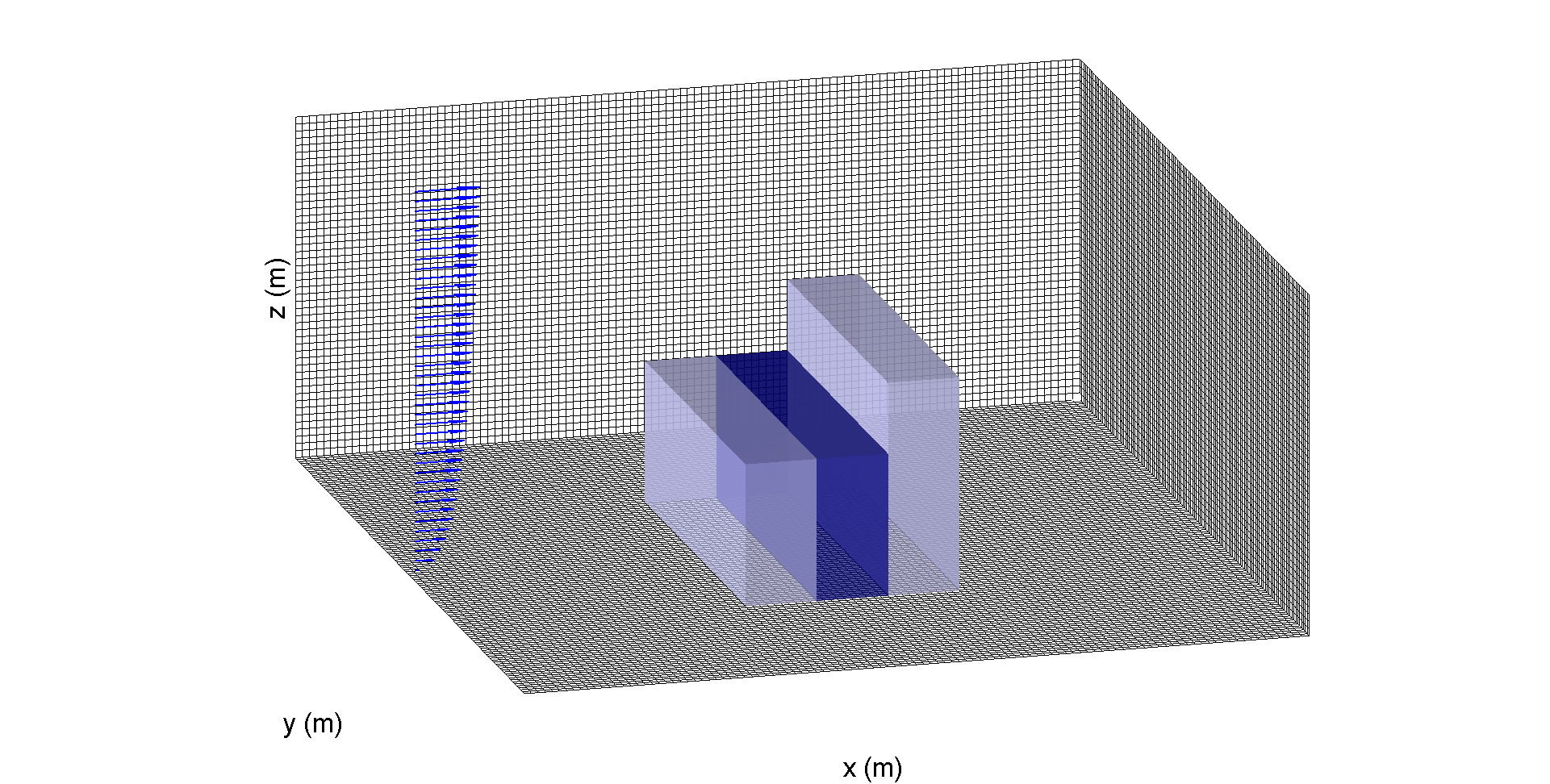 32 mm
Addepalli and Pardyjak (2013)
Step-up street canyon Design
  Shallow step-up street canyon 
   : Hu = 32 m, Hd = 96 m  ( Hd/Hu ≈ 3 )

  Deep step-up street canyon 
   : Hu = 64 m, Hd = 96 m ( Hd/Hu ≈ 1.67 )

  building-length ratios (LC/S)
   : LC/S = 1, 2, 3, 4
128 m
2
Streamlines and contours of the normalized vertical wind components
Shallow step-up street canyon
wind tunnel (2013)
This study
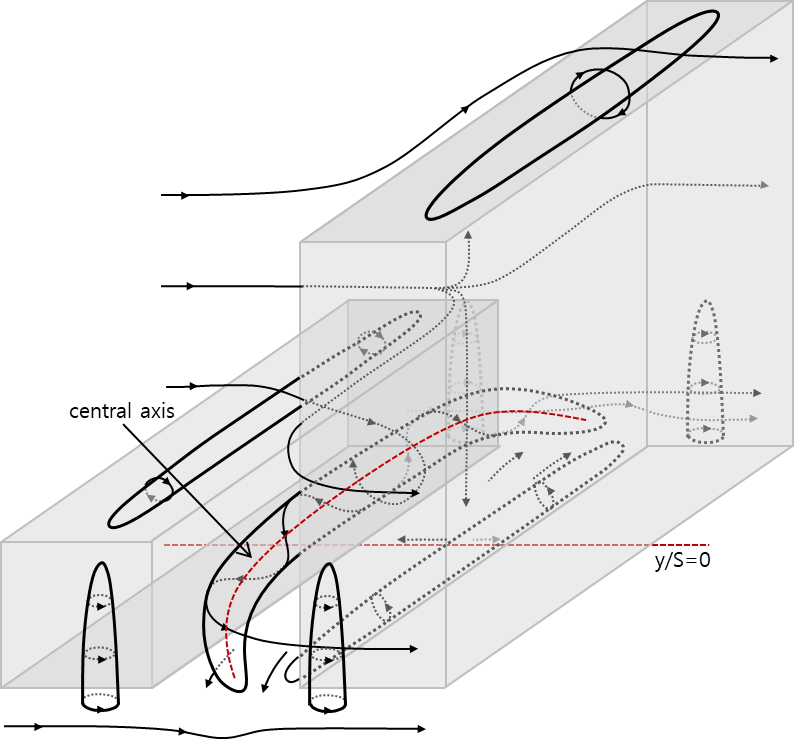 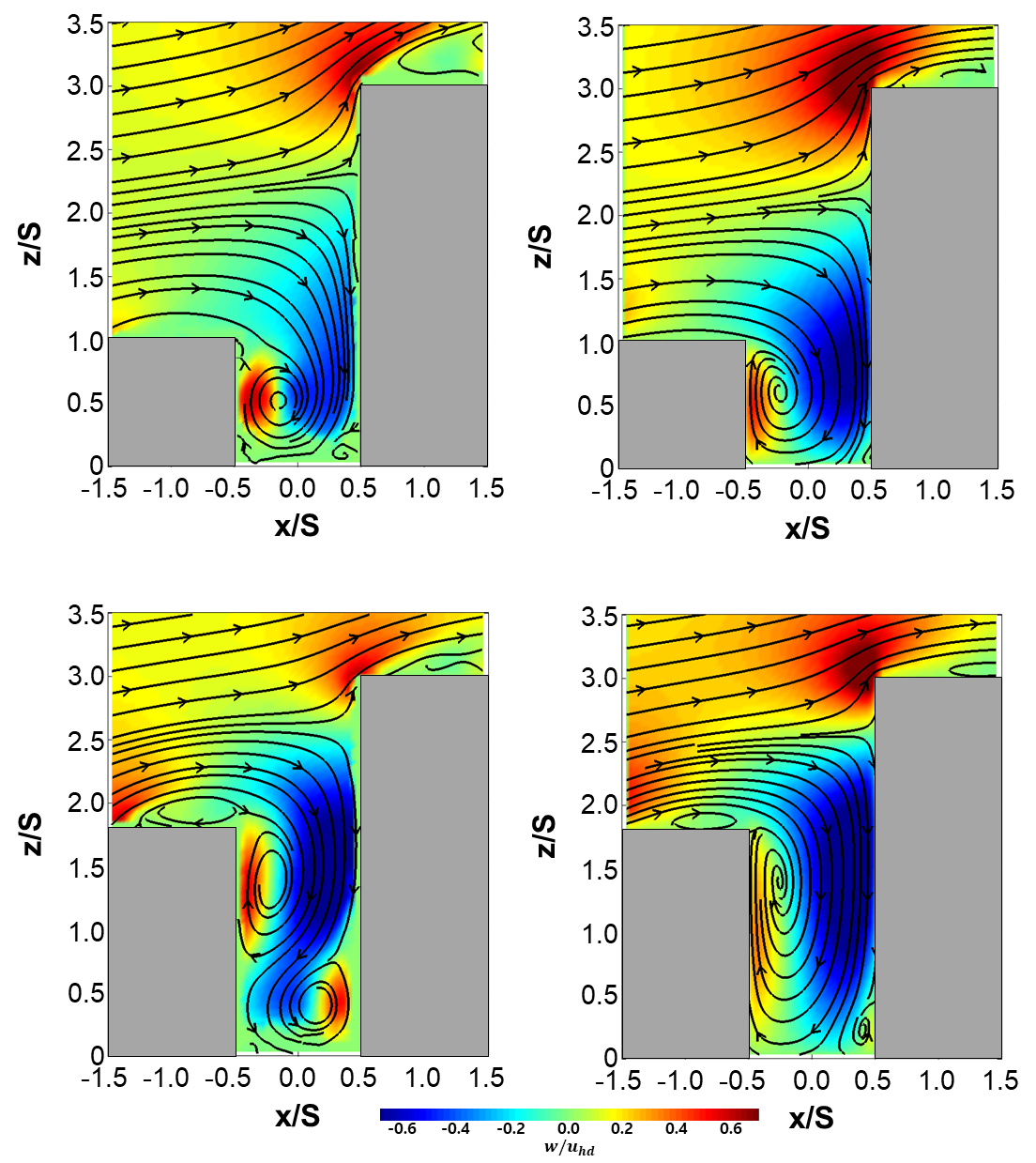 LC/S = 4
stagnation-point
* vertical wind component : W/Ud
flow
flow
wind tunnel (2013)
This study
Deep step-up street canyon
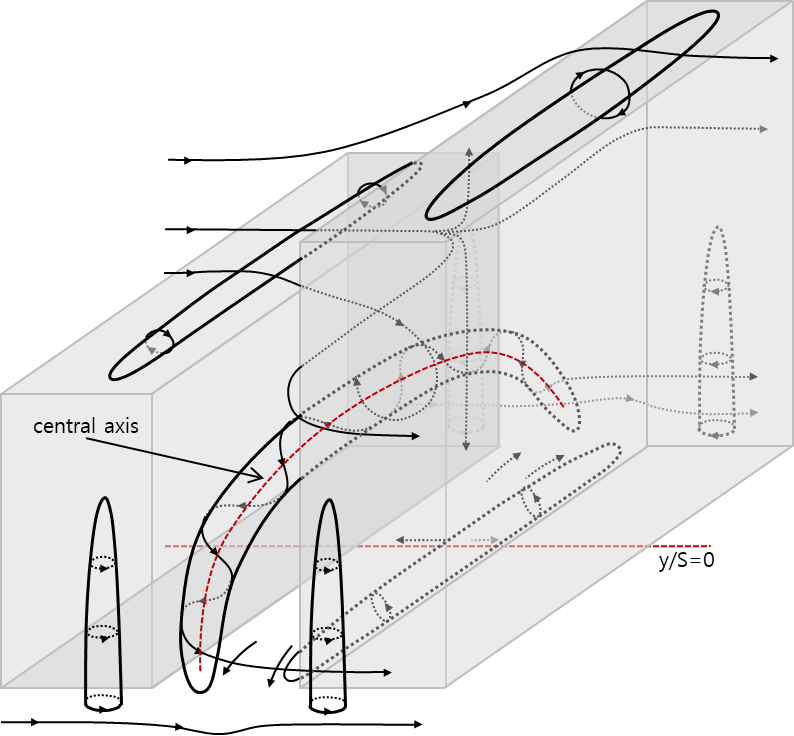 LC/S = 4
stagnation-point
3
Maximum downdraft and Stagnation point heights
The measured and simulated maximum downdrafts and stagnation-point heights
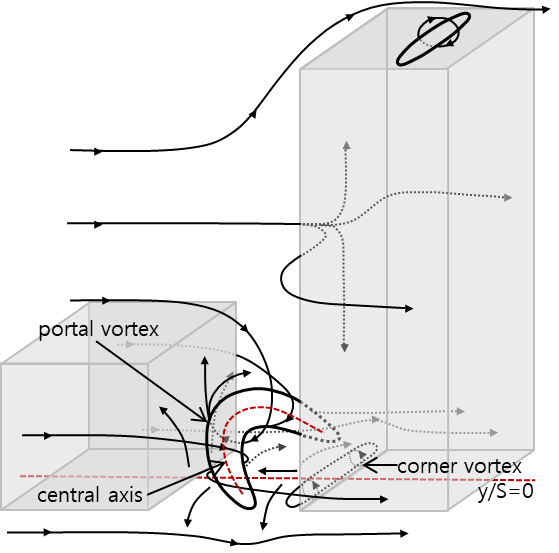 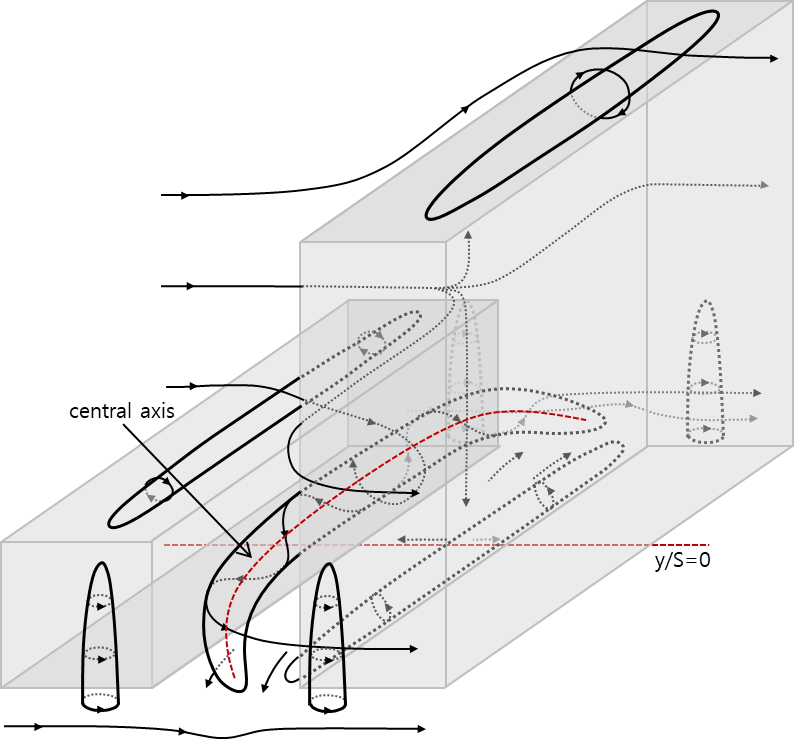 4
4
Normalized vorticity and velocity component with the LC/S
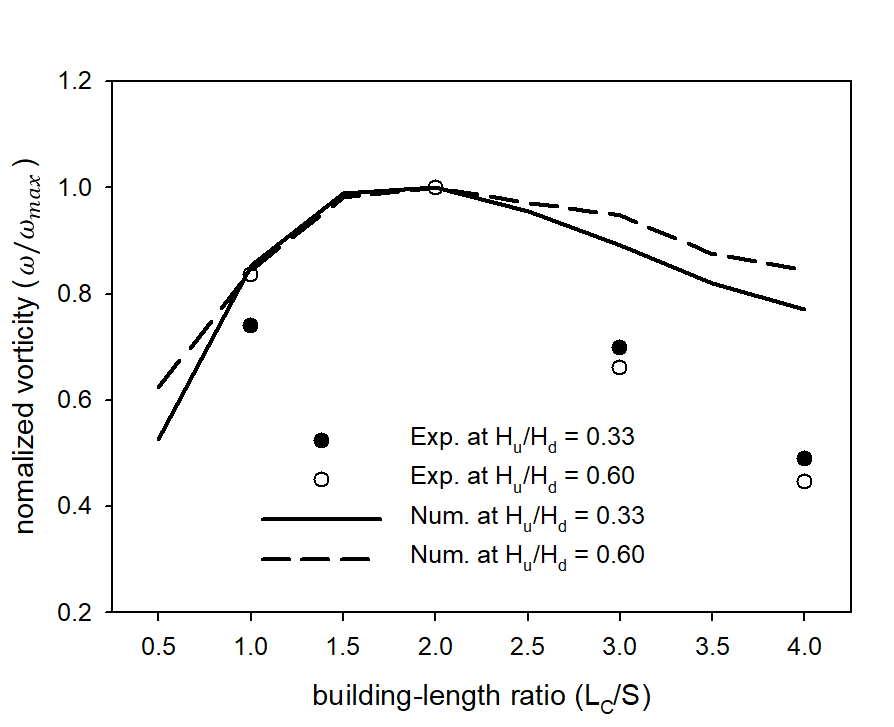 Normalized vorticity
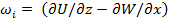 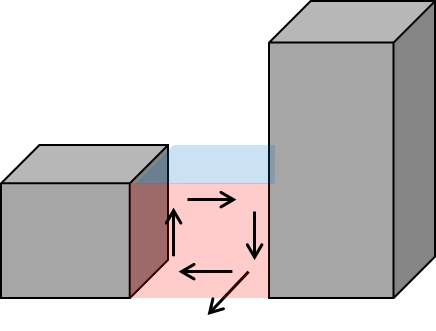 Shallow step-up street canyon
Deep step-up street canyon
Mature stage
Development stage
Mature stage
Development stage
LC/S ≳ 2.0
LC/S ≲ 2.0
LC/S ≲ 2.0
LC/S ≳ 2.0
5
The recirculation zones and in-canyon vortices
Development stages
Mature stages
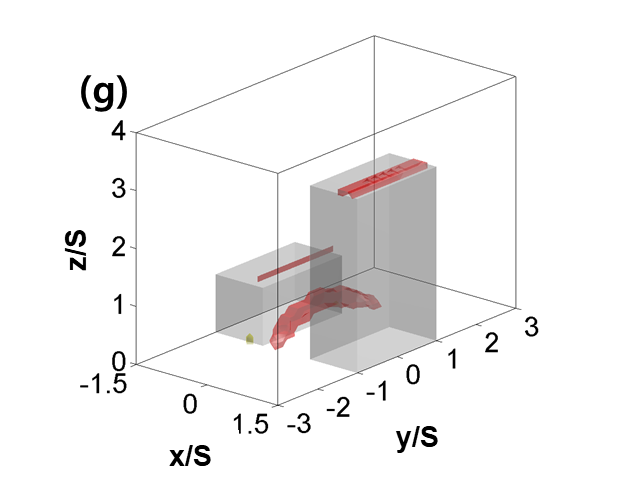 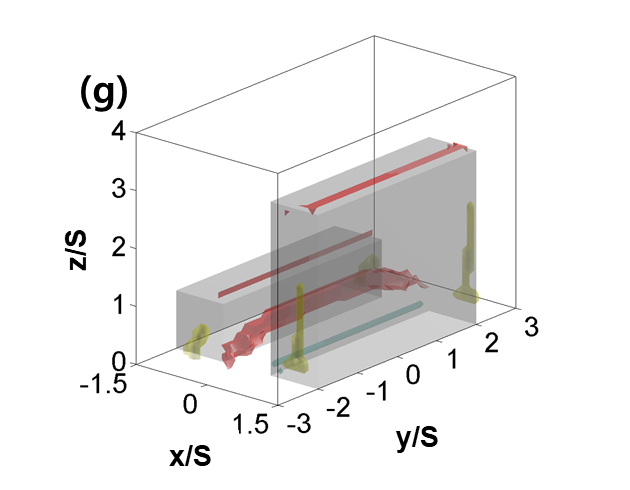 Lc/S=1
Lc/S=2
Lc/S=3
Lc/S=4
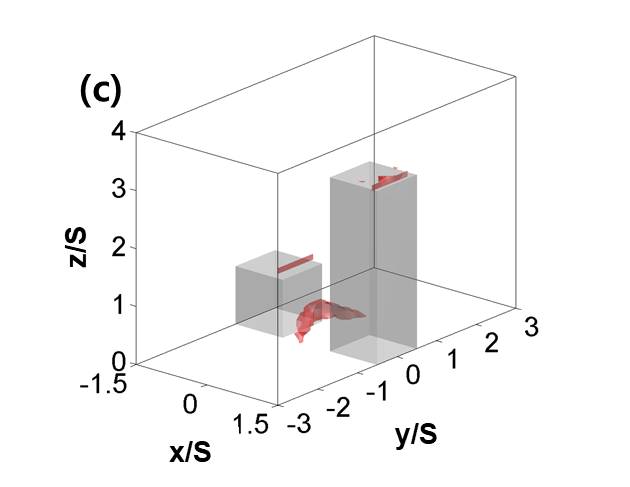 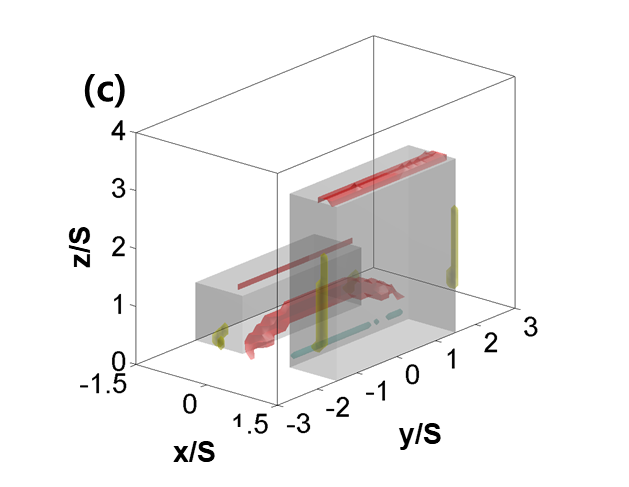 Lc/S=1
Lc/S=2
Lc/S=3
Lc/S=4
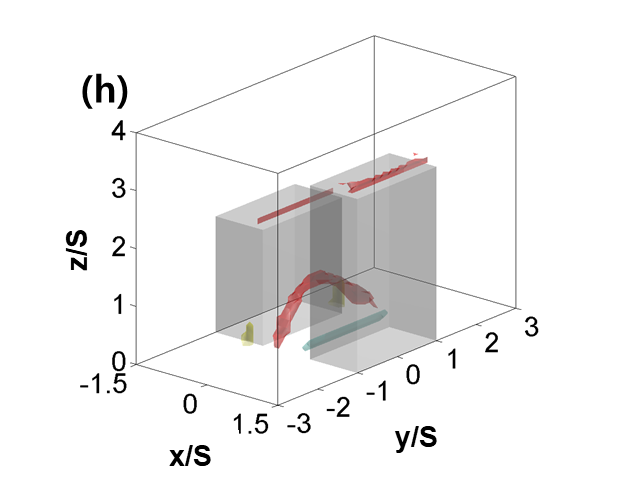 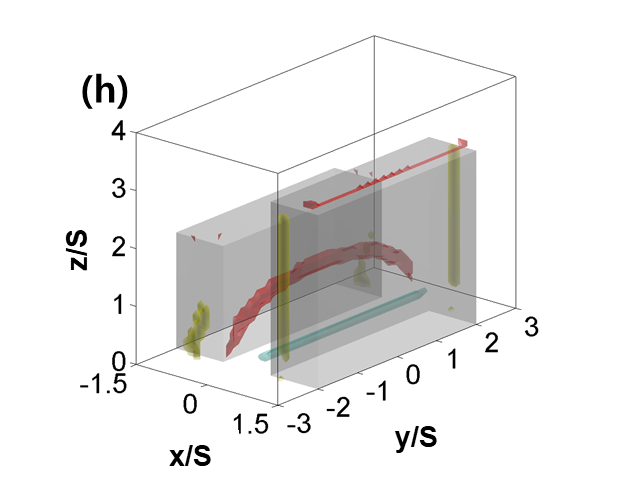 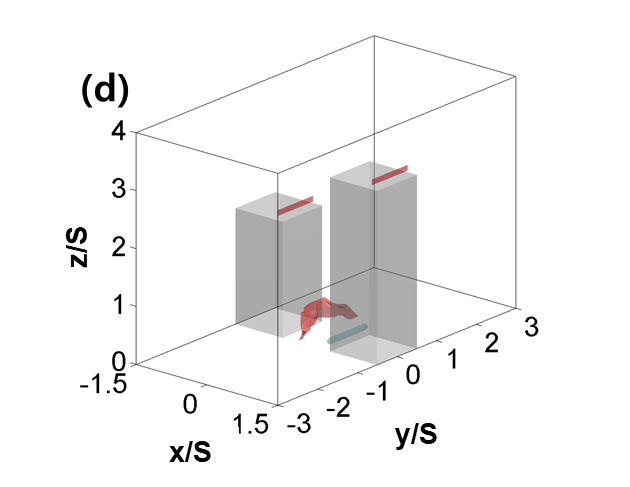 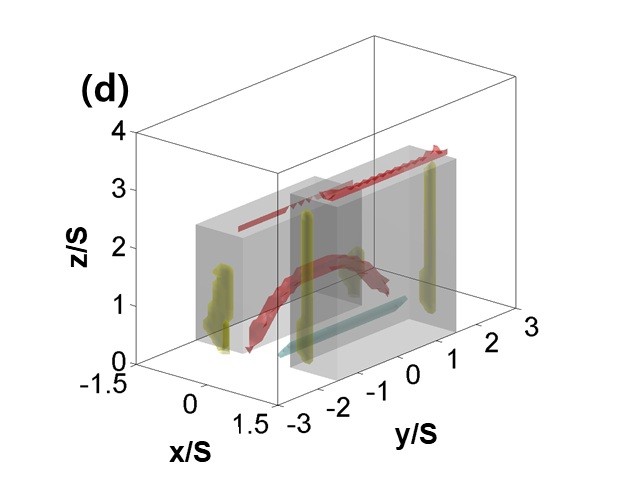 6
The schematics of the mean flow circulation
shallow step-up street
deep step-up street
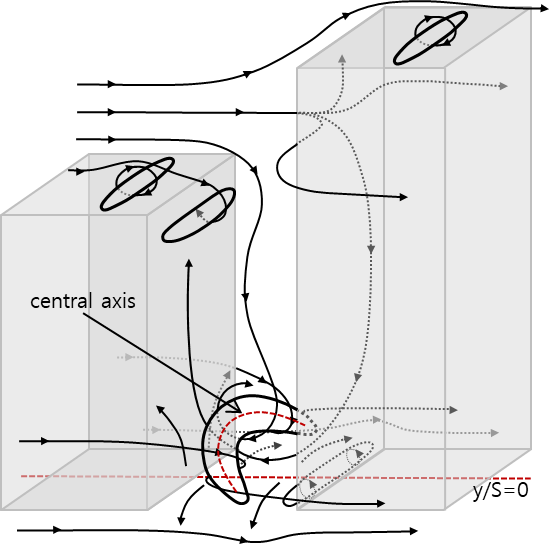 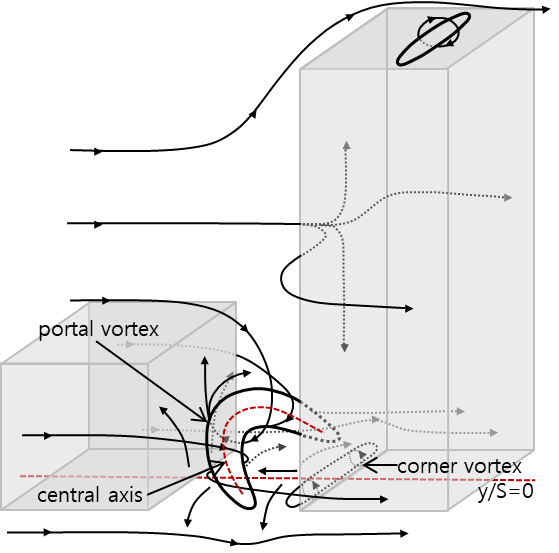 LC/S < 2.0
the development stage
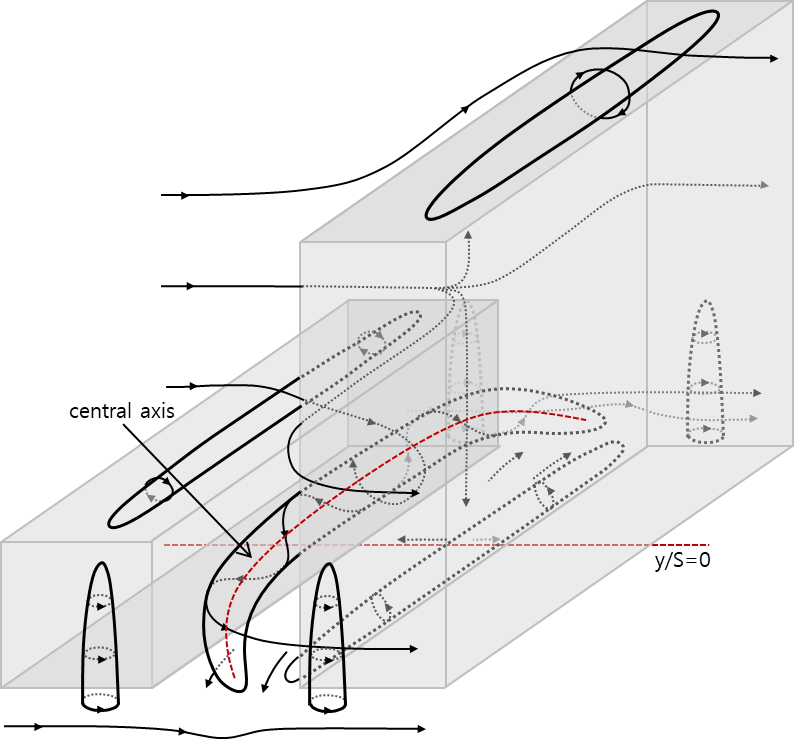 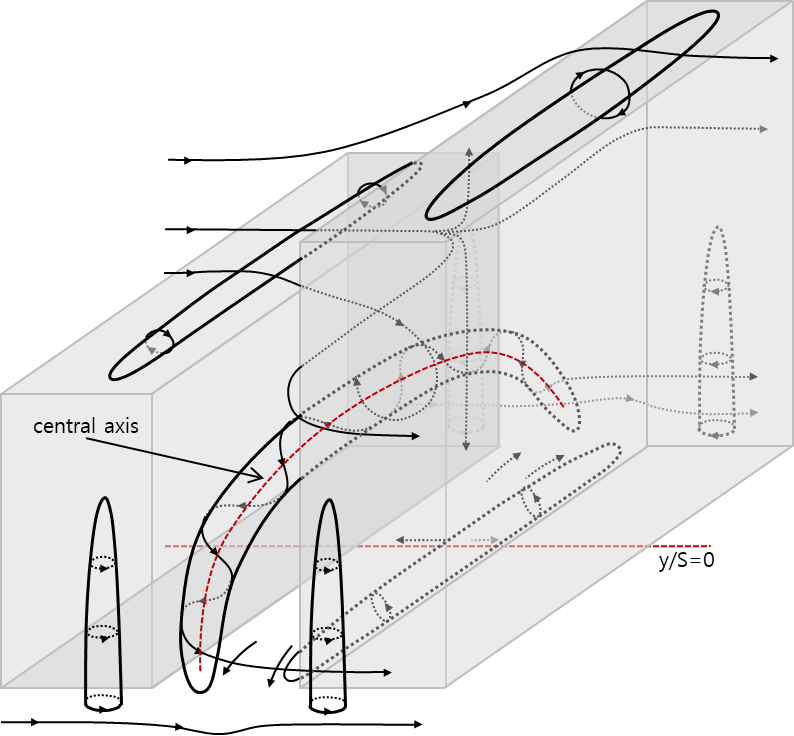 the mature stage
7